สถานการณ์และการเตรียมความพร้อมการป้องกันอุบัติเหตุทางถนน
เทศกาลสงกรานต์ 2558
สาดน้ำปลอดภัย สงกรานต์ไทย ลด/ไร้อุบัติเหตุ
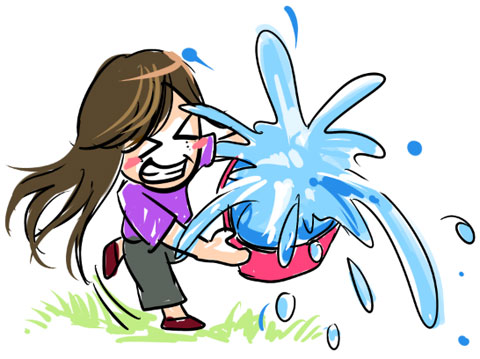 คณะอนุกรรมการด้านการจัดการข้อมูลและติดตามประเมินผล กรมควบคุมโรค
ผู้บาดเจ็บและเสียชีวิต 7 วันอันตราย สงกรานต์ 2557 แยกตามวันที่และเวลา (3,530 ราย)
ข้อมูล ศูนย์อำนวยการความปลอดภัยทางถนน 2557
จำนวนผู้เสียชีวิต  แยกตามประเภทถนนสงกรานต์ 2555-2557
ถนนหลวง  มีผู้เสียชีวิตมากที่สุด 
รองลงไปคือใน ชนบท
ข้อมูลเทศกาล กระทรวงสาธารณสุข/สพฉ.
ประเภทพาหนะผู้เสียชีวิตและคู่กรณี ในถนนทางหลวง
สงกรานต์ 55-57
คู่กรณี
จักรยานยนต์ตายมากสุด ชนกับ
 - 41 % ปิคอัพ
 - 25 % ไม่มีคู่กรณี/ล้มเอง
 - 18% รถเก๋ง
รถปิคอัพ กับ
 - 71 % ไม่มีคู่กรณี
-  15%  ปิคอัพ
พาหนะผู้บาดเจ็บ
ข้อมูลเทศกาล กระทรวงสาธารณสุข/สพฉ.
ข้อมูลเทศกาล กระทรวงสาธารณสุข/สพฉ.
ผู้บาดเจ็บและเสียชีวิต 7 วันอันตราย สงกรานต์ 2557 แยกตามประเภทถนน(3,530 ราย)
ปัญหาส่วนใหญ่ คือ เมาสุรา และ  ขับเร็ว
ข้อมูล ศูนย์อำนวยการความปลอดภัยทางถนน 2557
จำนวนผู้บาดเจ็บที่เมาสุรา แยกถนนและประเภทพาหนะ7 วันอันตราย สงกรานต์ 2557 (1094 ราย)
กลุ่มเมาสุรา พบมากใน มอเตอร์ไซค์ในถนน อบต/.หมู่บ้าน   รองลงไปเป็นถนนทางหลวง
                   และ   รถปิคอัพในถนนทางหลวง
ข้อมูล ศูนย์อำนวยการความปลอดภัยทางถนน 2557
จำนวนผู้บาดเจ็บที่เมาสุรา แยกตามวัน เวลา7 วันอันตราย สงกรานต์ 2557 (1,094 ราย)
14-21
ข้อมูล ศูนย์อำนวยการความปลอดภัยทางถนน 2557
จำนวนผู้บาดเจ็บที่เมาสุรา แยกตามอายุ และประเภทถนน7 วันอันตราย สงกรานต์ 2557 (1,094 ราย)
กวดขันการขายสุราให้แก่เด็กต่ำกว่า 20 ปี
กลุ่มเสี่ยงในการดื่มสุรา
ข้อมูล ศูนย์อำนวยการความปลอดภัยทางถนน 2557
แนวทางการป้องกันอุบัติเหตุและการเสียชีวิต
มาตรการ
มาตรการบนถนนหลวง เพื่อจัดการกับ รถปิคอัพ และ จักรยานยนต์ พฤติกรรมเมาแล้วขับ
ด่านตรวจเมาแล้วขับ ในช่วงเวลา 14-21 น.
ชุดตรวจเคลื่อนที่ โดยเจ้าหน้าที่ เพื่อสุ่มตรวจคนเมาแล้วขับ
มาตรการในชุมชน รูปแบบต่างๆ ที่จัดการกับ จักรยานยนต์ เมาแล้วขับ
ด่านในชุมชน โดยความร่วมมือของชุมชนกับตำรวจ เพื่อป้องกันไม่ให้เมาแล้วขับ
การสร้างข้อตกลงหรือข้อบังคับของคนในชุมชน
แนวทางการป้องกันอุบัติเหตุและการเสียชีวิต
การสื่อสารและสร้างการมีส่วนร่วมภาคประชาชน
กลุ่มเป้าหมายเพื่อปรับเปลี่ยนพฤติกรรม :  เพศชาย อายุ 14- 30  
    แนวทางหรือรูปแบบ การสื่อสาร
ผ่านช่องทางที่เข้าถึงกลุ่มเป้าหมาย  : Social Media , TV ,
ใช้ข้อความที่สื่อสารกับกลุ่มเป้าหมายได้ : แมนๆ ,  ดึงดูด , กระตุ้น
    Ex: สุภาพบุรุษชายไทย ผู้รับผิดชอบต่อสังคม
ใช้ผู้สื่อสารที่ดึงดูดกลุ่มเป้าหมาย : Net Idol , ดารา นักร้อง

 กลุ่มผู้เกี่ยวข้องสัมพันธ์กับกลุ่มเป้าหมาย : ผู้ปกครอง ,กลุ่มผู้ใหญ่ในชุมชน
ผ่านช่องทางแจ้งข่าวหมู่บ้าน เสียงตามสาย วิทยุชุมชน ผู้นำชุมชน
มาตรการชุมชน
ปรับเปลี่ยนพฤติกรรมประชาชน โดย ประชาชน
การมีส่วนร่วมของชุมชน จากระยะสั้น ไปสู่ระยะยาวที่ยั่งยืน
3 ต.
เตรียมตัว
ตั้งด่านชุมชน
ติดตามผล
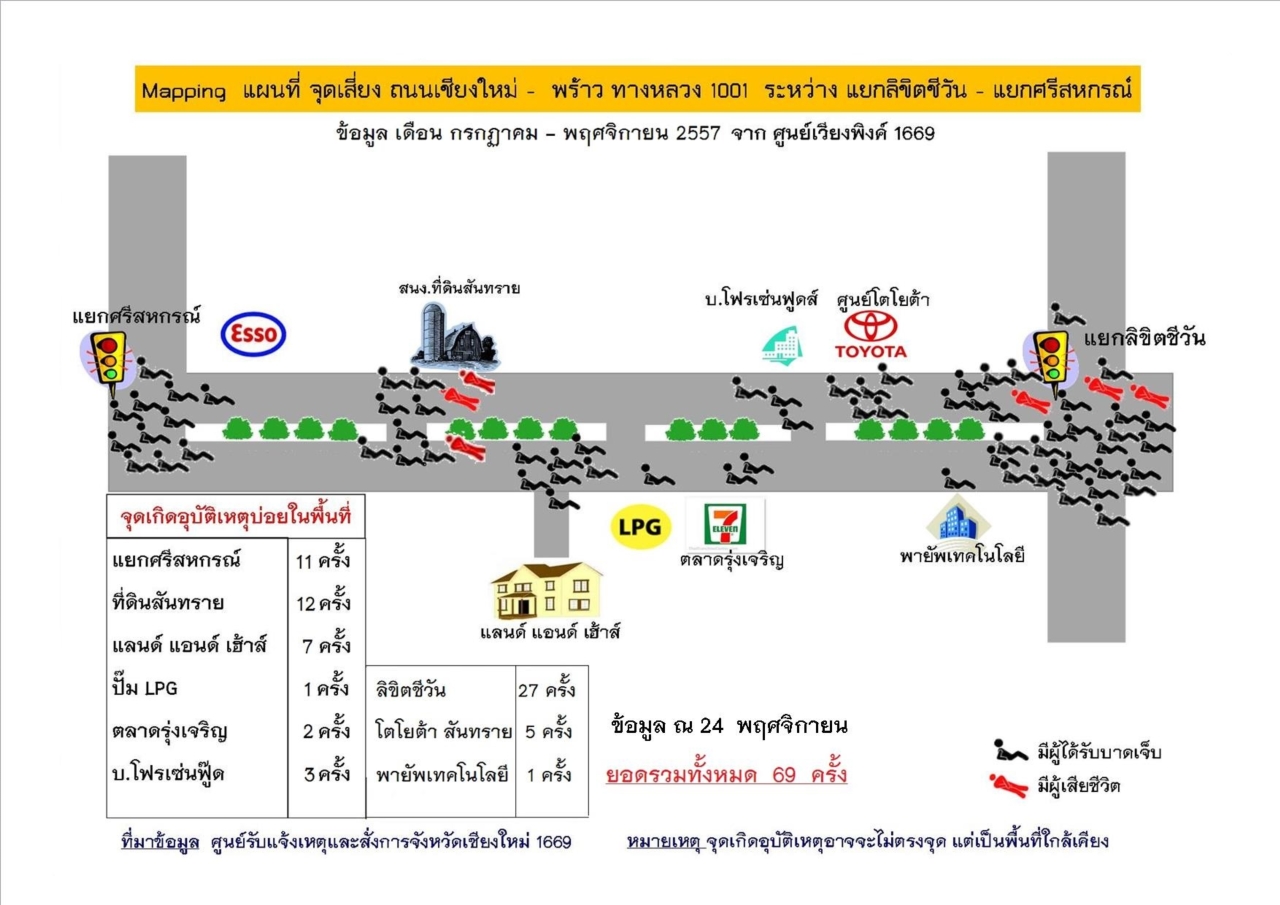 เตรียมตัว : สำรวจข้อมูลอุบัติเหตุของชุมชน
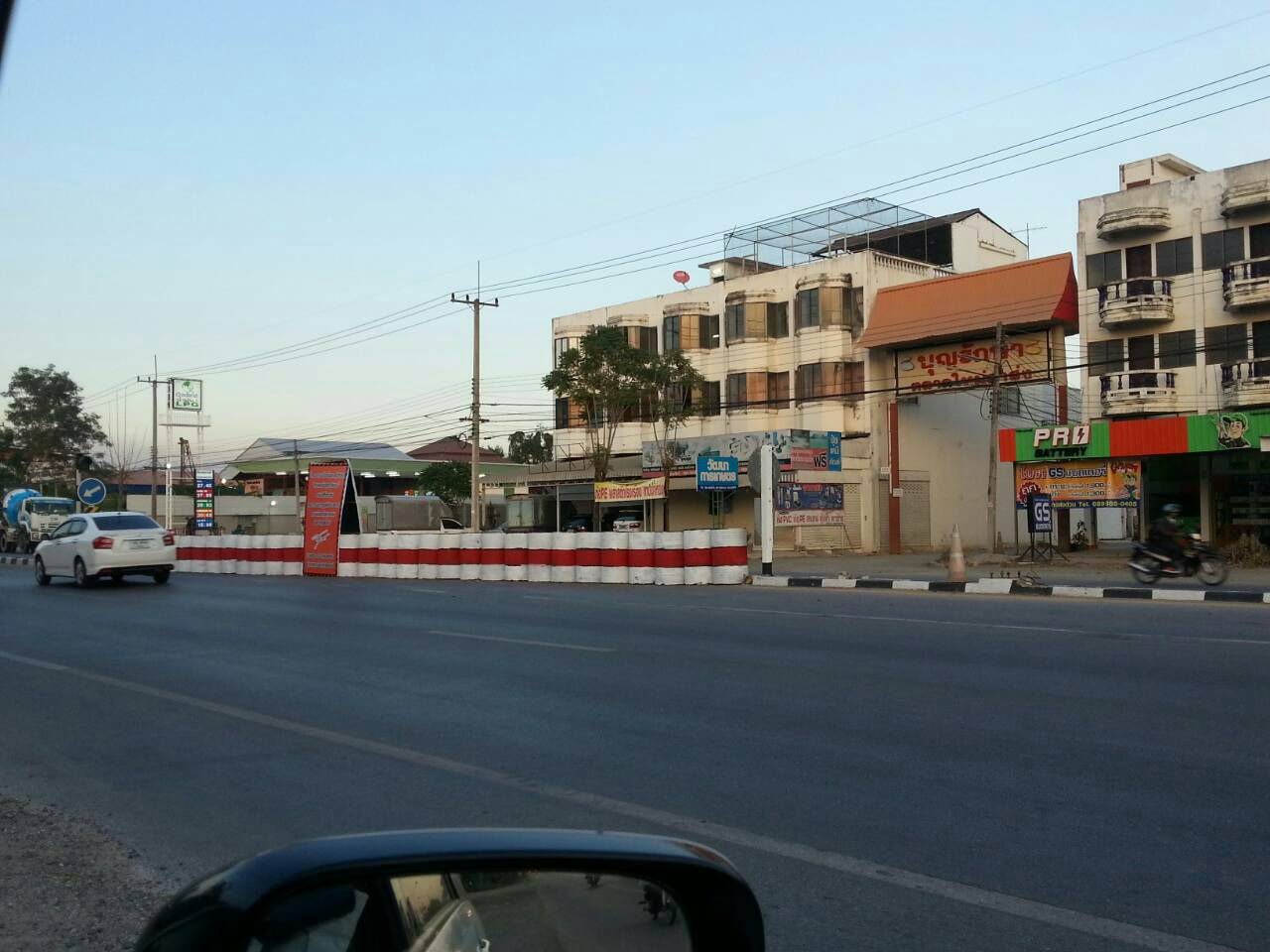 เตรียมตัว : เสนอแก้ไขจุดเสี่ยงที่วิเคราะห์ได้
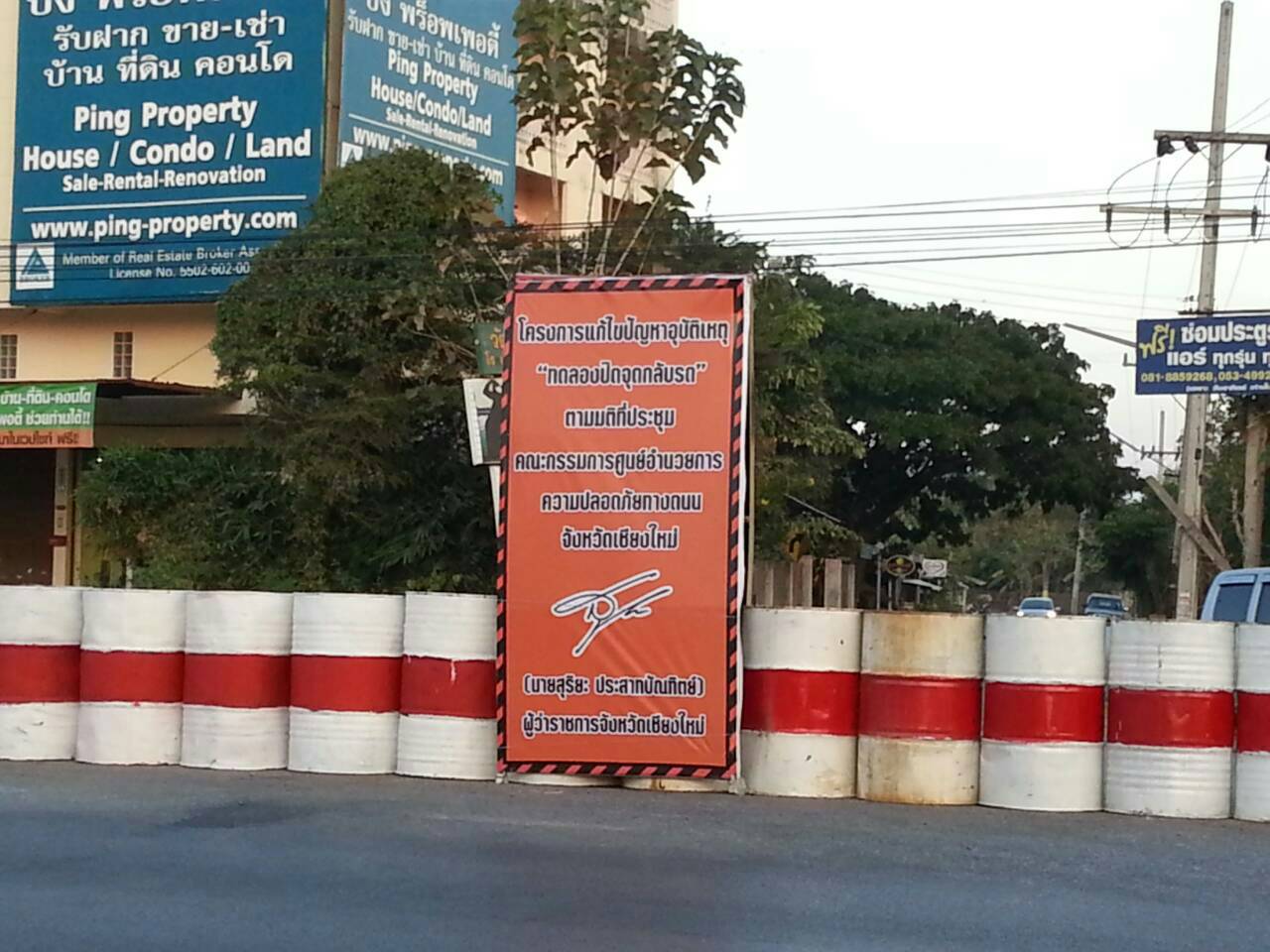 เตรียมตัว : เสนอแก้ไขจุดเสี่ยงที่วิเคราะห์ได้
เตรียมตัว : กำหนดข้อตกลงร่วมกันของชุมชน
ตั้งด่าน ชุมชนช่วงเทศกาล
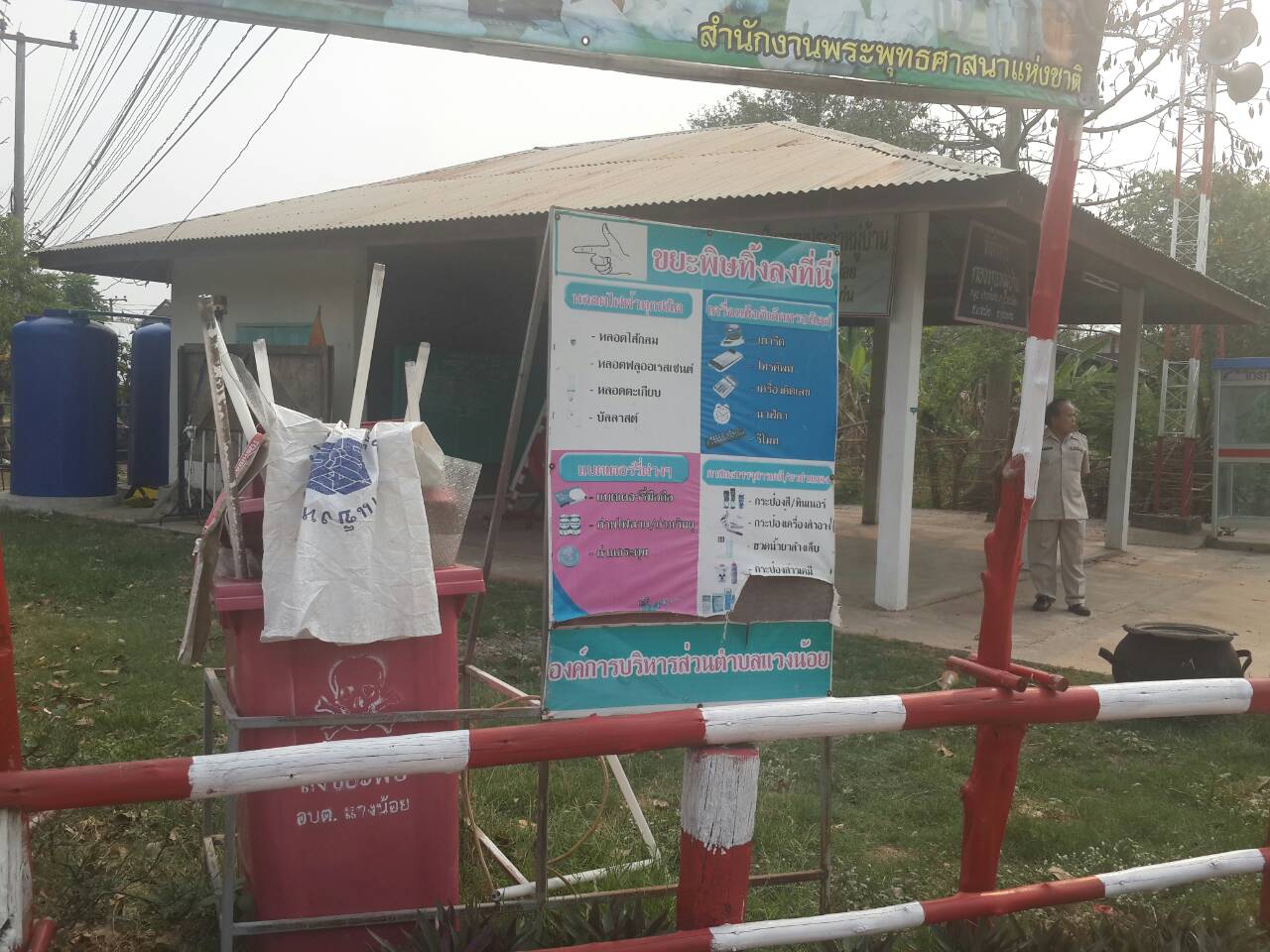 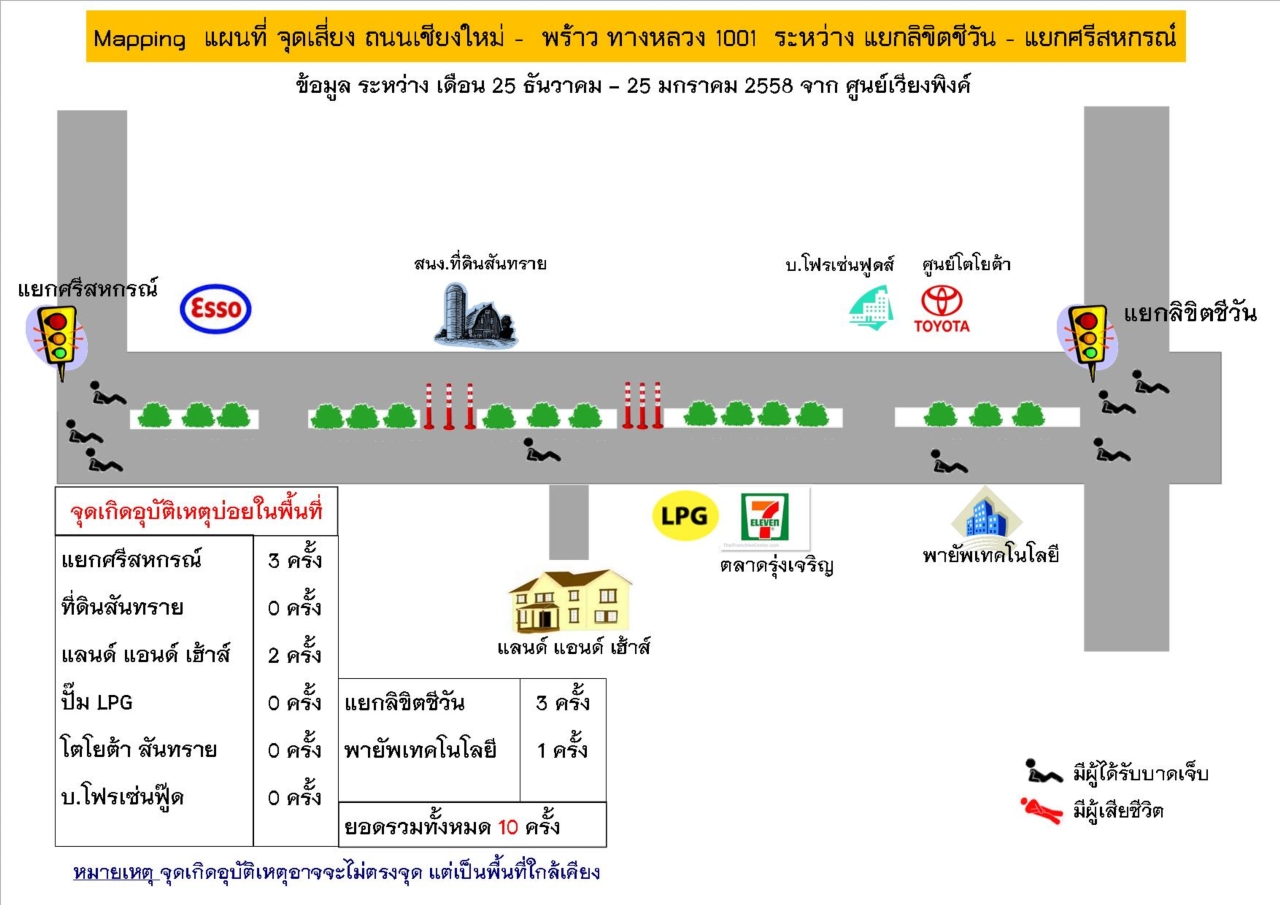 ติดตามประเมินผล